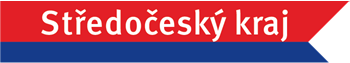 Tvorba business plánu sociálního podnikáníMgr. Petr Konečný MBA10. dubna 2015
Sociální podnikání
co je to podnikání?
liší se podnikání od sociální podnikání?
jsme schopni změnit smýšlení z „neziskového“ na „komerční“?
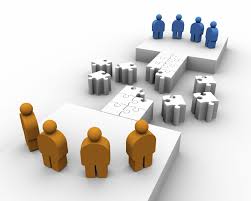 [Speaker Notes: cílem sociálního podnikatele není ekonomická výkonnost, ale ekonomická výkonnost je nástrojem k řešení určitého společenského problému => dva vzájemně rovnocenné cíle – pozitivní společenský přínos a ekonomickou výkonnost]
Význam business plánu
co je to business plán?
průvodce
živý dokument
proč je business plán důležitý?
dělá náš nápad realizovatelným
otvírá důvěru a zájem třetích stran
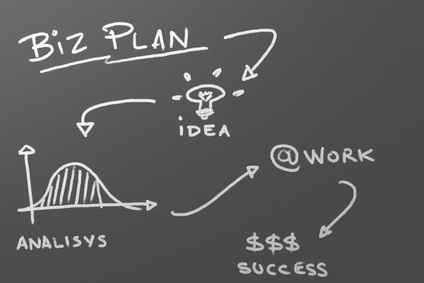 Co vše obsahuje business plán
úvod
business plán v 60 vteřinách na A4
představení sociálního podniku
analýza trhu aneb kde budu podnikat
jaký bude náš produkt/služba
jak získat a udržet si zákazníky
naši lidé
užitek sociálního podniku
investiční záměr
majetek
finanční plán
harmonogram činností
rizika podnikání
příloha – SWOT analýza
[Speaker Notes: Úvod – komentář, že obsahuje: a přejít rovnou na BIZP v 60 vteřinách
název organizace/projektu
adresa a kontaktní informace
časový horizont
datum sepsání dokumentu]
Co vše obsahuje business plán
úvod
business plán v 60 vteřinách na A4
představení sociálního podniku
analýza trhu aneb kde budu podnikat
jaký bude náš produkt/služba
jak získat a udržet si zákazníky
naši lidé
užitek sociálního podniku
investiční záměr
majetek
finanční plán
harmonogram činností
rizika podnikání
příloha – SWOT analýza
Úvod
název organizace/projektu
adresa a kontaktní informace
časový horizont
datum sepsání dokumentu
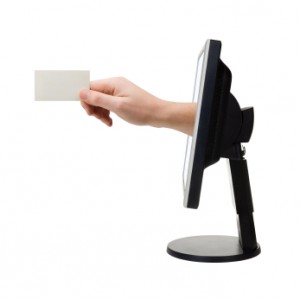 Business plán v 60 vteřinách na A4
popsání problému
jaké máme řešení
v čem je naše řešení originální
kdo jsme my
jaká je naše motivace
finanční ukazatelé
plán realizace
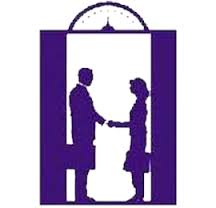 [Speaker Notes: píšeme až nakonec]
Představení sociálního podniku
naše vize, poslání, cíle a hodnoty
naše historie a motivace k založení podniku
představení zakladatelů
definování vlastnických poměrů
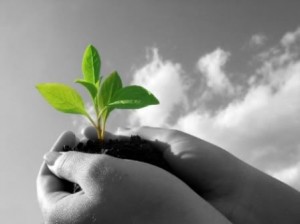 Analýza trhu aneb kde budu podnikat?
jaké jsou současné trendy na trhu?
do jakého odvětví vstoupíme?
kdo jsou moji zákazníci? jaké mají potřeby? jaké vyznávají hodnoty?
jaká je moje konkurence?
jak se lišíme od své konkurence?
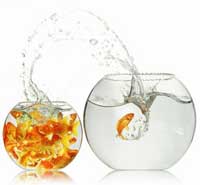 [Speaker Notes: společenská potřeba neznamená koupěschopnou poptávku]
Jaký bude náš produkt/služba?
jaký produkt/službu chceme nabízet?
jaká je naše přidaná hodnota?
uspokojí nějaký jiný než náš produkt/služba potřeby zákazníka?
jak se lišíme od konkurenčního produktu/služby?
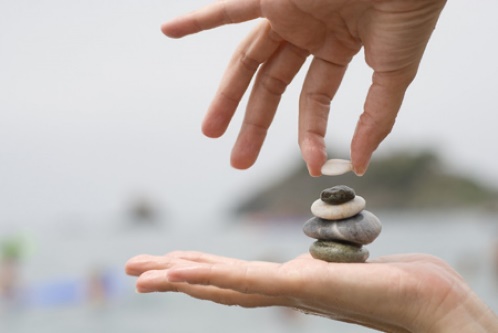 Jak získat a udržet si zákazníky?
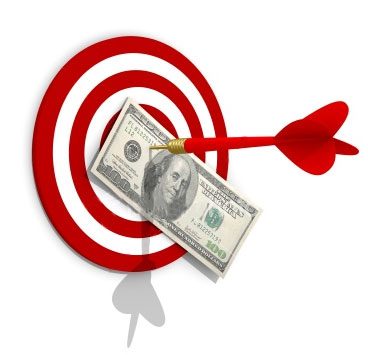 stanovení ceny
porovnání ceny konkurence
fixní náklady
moment, od kterého začínáme generovat zisk

bude komunikování „sociálního“ podniku naše výhoda? přinese rizika?
Jak získat a udržet si zákazníky?
budeme budovat značku? jak?
název, výraz, pocit, logo, symbol

definování distribučních kanálů
propagace produktu/služby
určení místa prodeje zákazníkům
následný servis
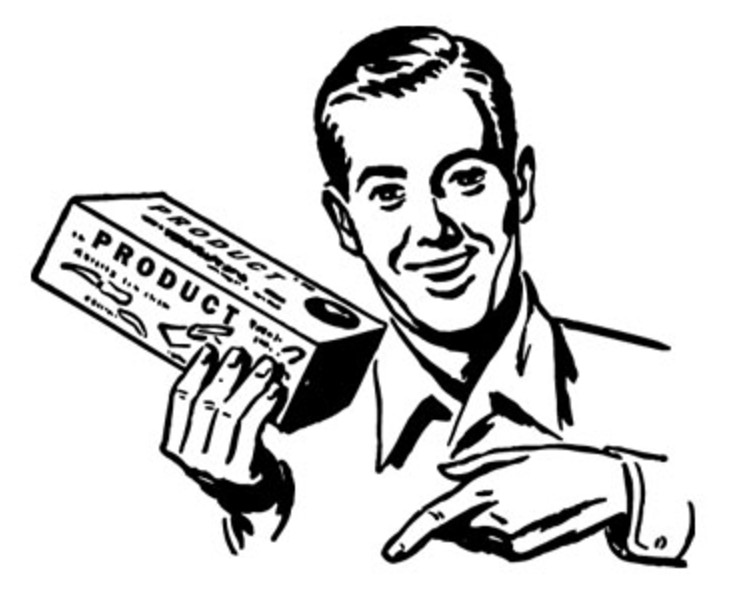 Naši lidé
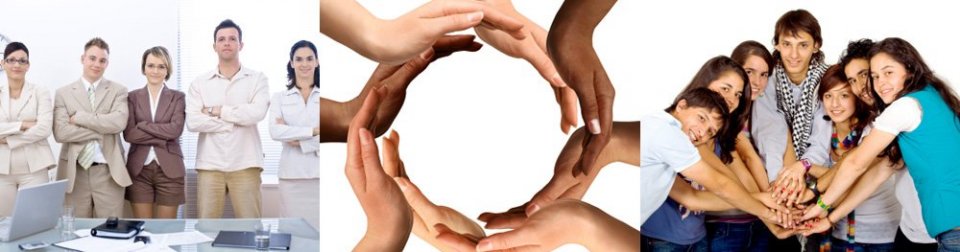 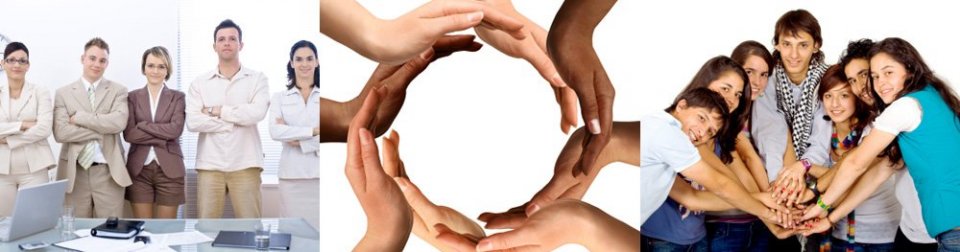 Naši lidé
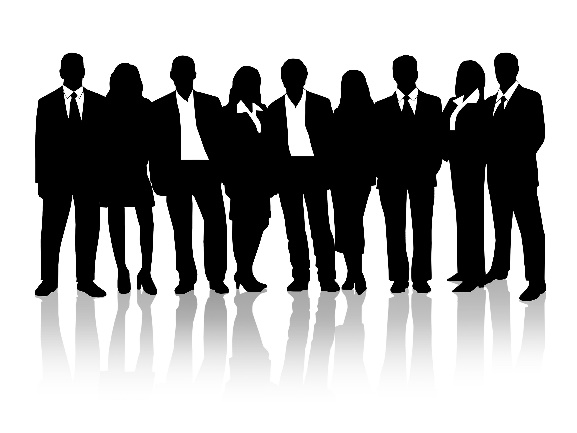 sestavení týmu
ztotožnění se všech členů týmu s cílem našeho sociálního podnikání
určení rolí jednotlivých členů týmu
stanovení zodpovědnosti každého člena
určení komunikace v rámci týmu
nastavení systému hodnocení, vzdělávání, motivace, osobního rozvoje
Užitek sociálního podniku
jaké cílové skupině jsou naše aktivity sociálního podniku prospěšné?

jaký je vztah mezi naší cílovou skupiny a komerčními aktivitami?

budeme zaměstnávat znevýhodněnou skupinu?
nastavení pravidel pro výběr zaměstnanců, jejich podpora a komunikace
Užitek sociálního podniku
budu spolupracovat s místní státní sférou, zájmovými skupinami či dobrovolníky?
budu měřit dopady mých prospěšných aktivit? jak?
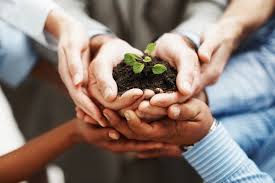 Investiční záměr
prostory, vybavení, zařízení, lidé, materiál, služby
výběrové řízení dodavatelů
důležitá část pro třetí stranu investorů, veřejné správy či bank
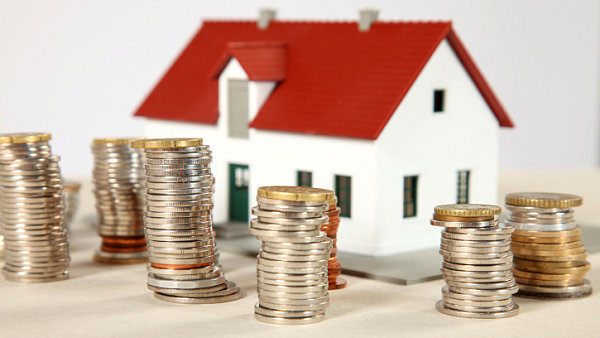 Majetek
vymezení veškerého našeho majetku
rozdělení majetku na aktiva (dlouhodobý a oběžný) a pasiva (krytí)
práce s účetní rozvahou
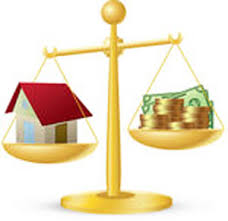 Finanční plán
převod plánu podnikání do číselné podoby
výpočet výnosů a nákladů podniku
určení množství hotovosti
kvantifikace aktiv a pasiv
ostatní dostupné finanční zdroje
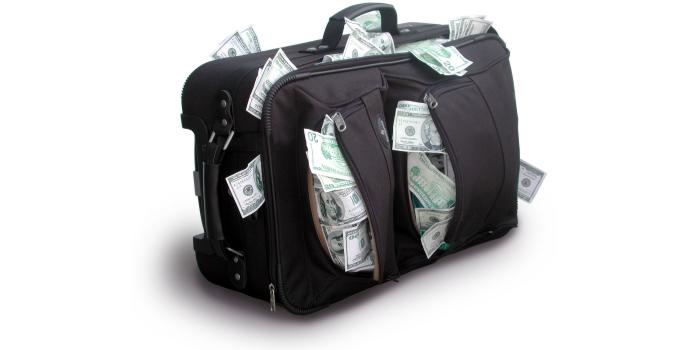 Harmonogram činností
časový plán aktivit
obsahuje
konkrétní úkoly a jejich výsledky
termín splnění
osoby zodpovědné za provedení
průběžné kontrolní milníky
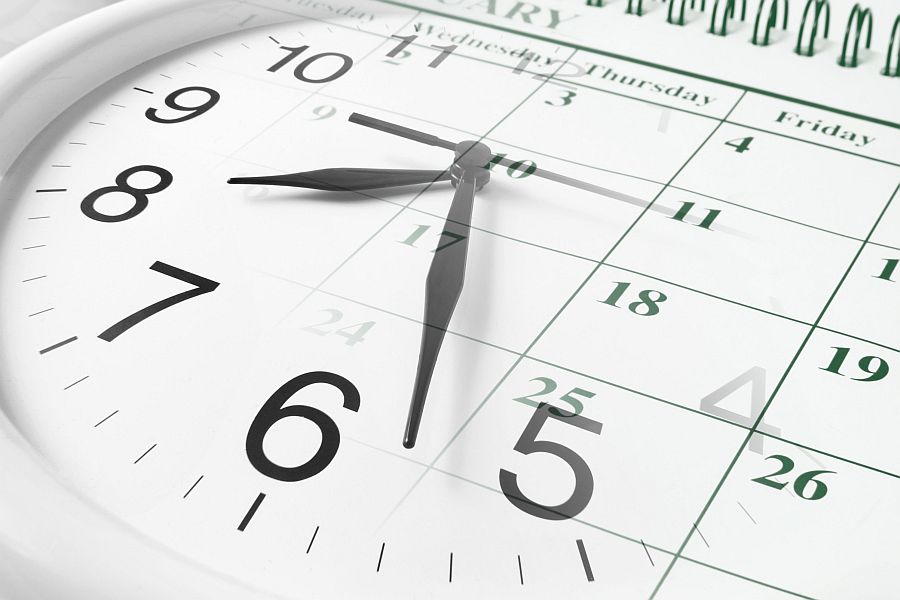 Rizika podnikání
ohrožení z vnitřního a vnějšího prostředí
práce s rizikem:
identifikace
pravděpodobnost výskytu
ohodnocení důsledků zasažení
příprava scénářů při zasažení
kontrolní prevence
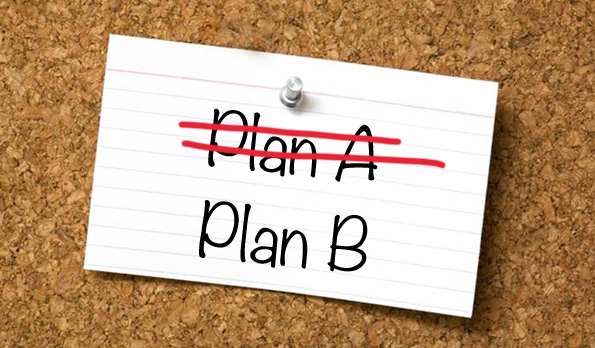 Příloha
SWOT analýza 
silné a slabé vnitřní stránky
vnější příležitosti a hrozby
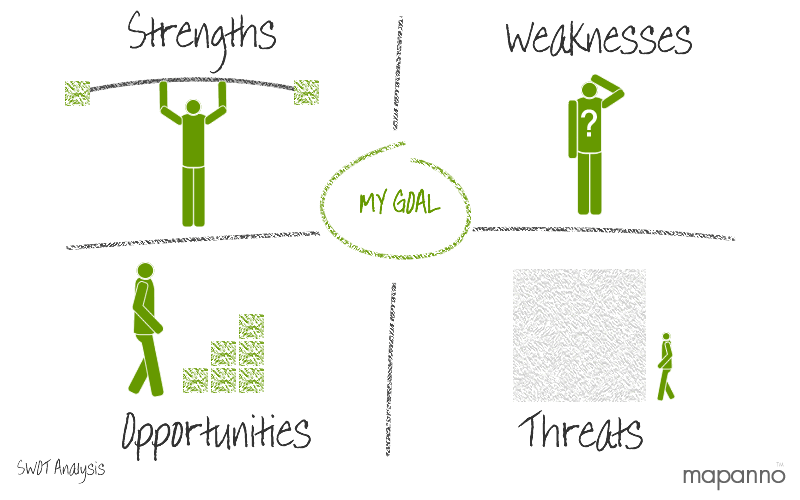 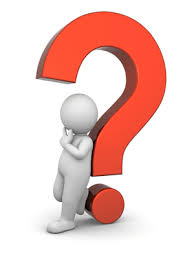 Děkuji za pozornost!


www.sanek.cz